Педагогический совет«Воспитание ценностного отношения к здоровому образу жизни у детей дошкольного возраста в разных видах деятельности»
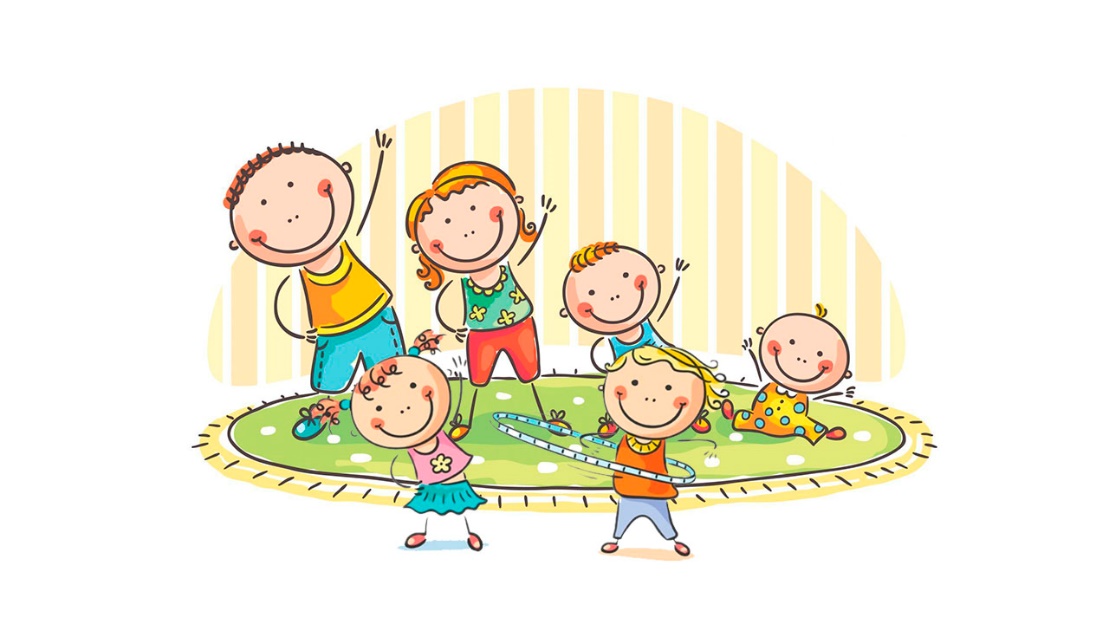 старший воспитатель 
Вайдукова И.А.
МА ДОУ № 21
Повестка
1.Формирование ценностного отношения к здоровому образу жизни у детей дошкольного возраста в соответствии с ФОП ДО – старший воспитатель Вайдукова И.А.
2. Приобщение детей младшего дошкольного возраста к здоровому образу жизни посредством здоровьесберегающих технологий – воспитатель Сорокина Е.В.
3.Кинезиология как элемент здоровьесберегающей технологии – педагог – психолог Гнездилова Ю.В. 
4. Использование здоровьесберегающих технологий на коррекционно-развивающих занятий учителя- логопеда – Леманова М.В.
5. Мастер-класс «Body Percussion» как средство развития чувства ритма у детей дошкольного возраста – музыкальные руководители Бусыгина К.С., Филик О.Р.
«Забота о здоровье –это важнейший труд воспитателя. От жизнерадостности, бодрости детей зависит их духовная жизнь, мировоззрение, умственное развитие, прочность знаний, вера в свои силы»  
В.А.Сухомлинский
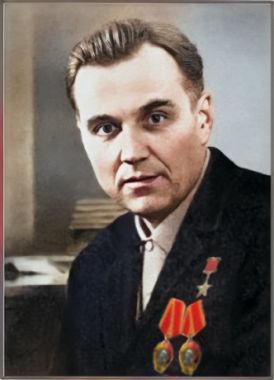 Здоровье –это состояние полного физического, духовного и социального благополучия, а не только отсутствие физических дефектов (ВОЗ).
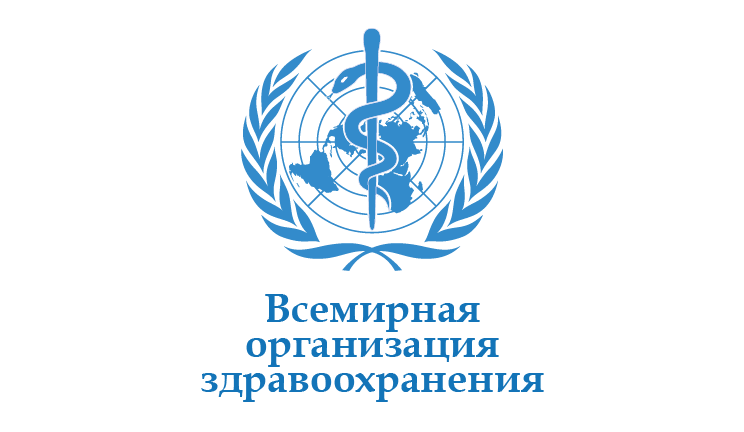 ФГОС ДО п.1.6,ФОП ДО  п. 14.2 «…охраны и укрепления физического и психического здоровья детей, в том числе их эмоционального благополучия…»
ФГОС ДО п.2.6 , ФОП ДО п.22 «…..приобщение к здоровому образу жизни и активному отдыху, формирование представлений о здоровье, способах его сохранения и укрепления, правилах безопасного поведения в разных видах двигательной деятельности, воспитание бережного отношения к своему здоровью и здоровью окружающих.»
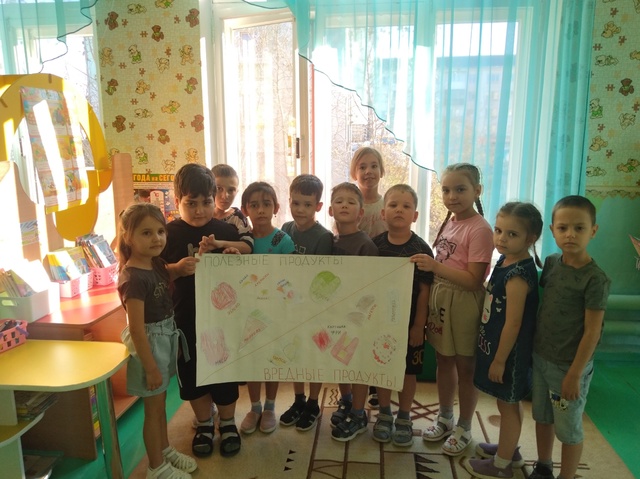 В раннем возрасте (с 1 года до 3 лет) задачи по формированию здорового образа жизни направлены на укрепление здоровья ребенка средствами физического воспитания, формирование культурно-гигиенических навыков и навыков самообслуживания, приобщение к здоровому образу жизни.
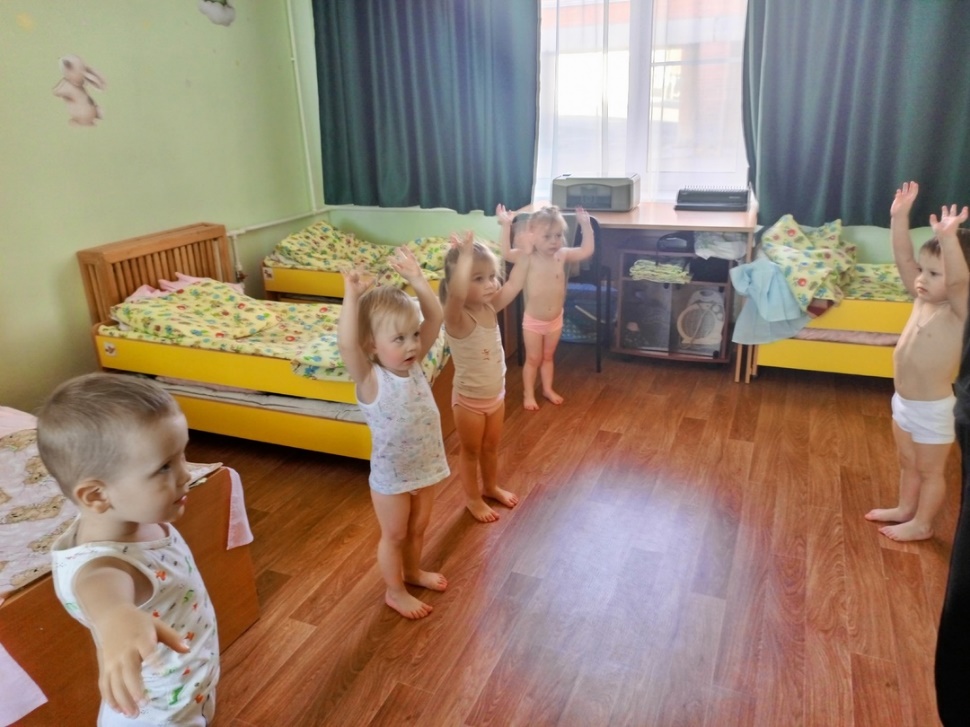 В младшем и среднем дошкольном возрасте (3–5 лет) образовательная деятельность с детьми по формированию ЗОЖ расширяется, включает в себя задачи по созданию условий для формирования правильной осанки, усвоению правил безопасного поведения в двигательной деятельности, повышению иммунитета средствами физического воспитания.
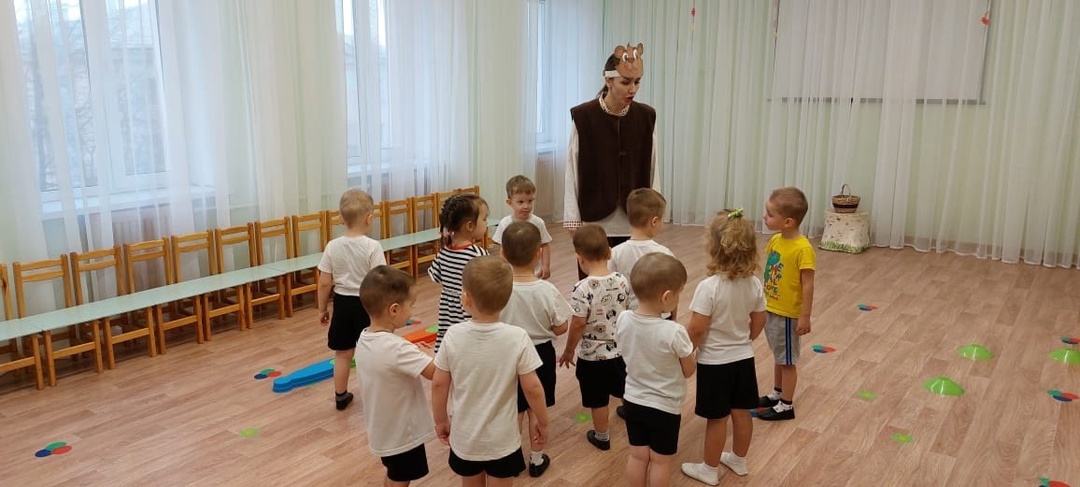 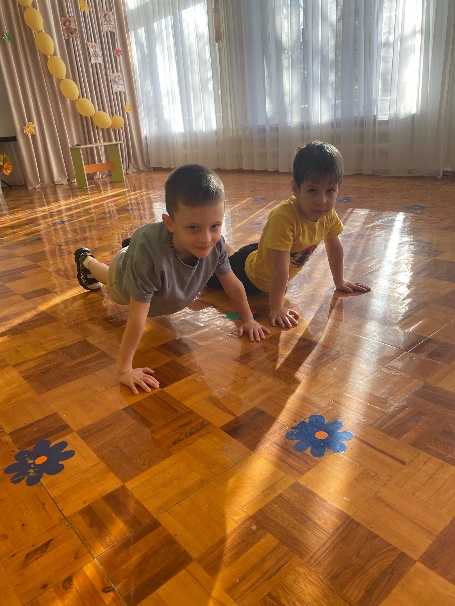 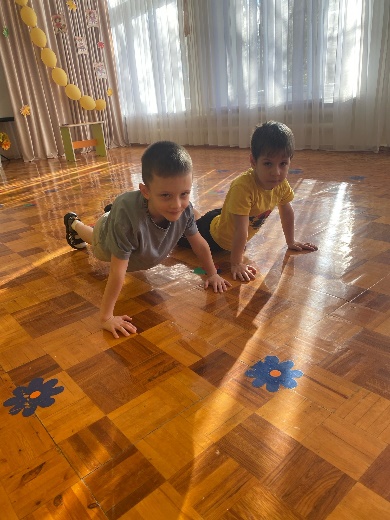 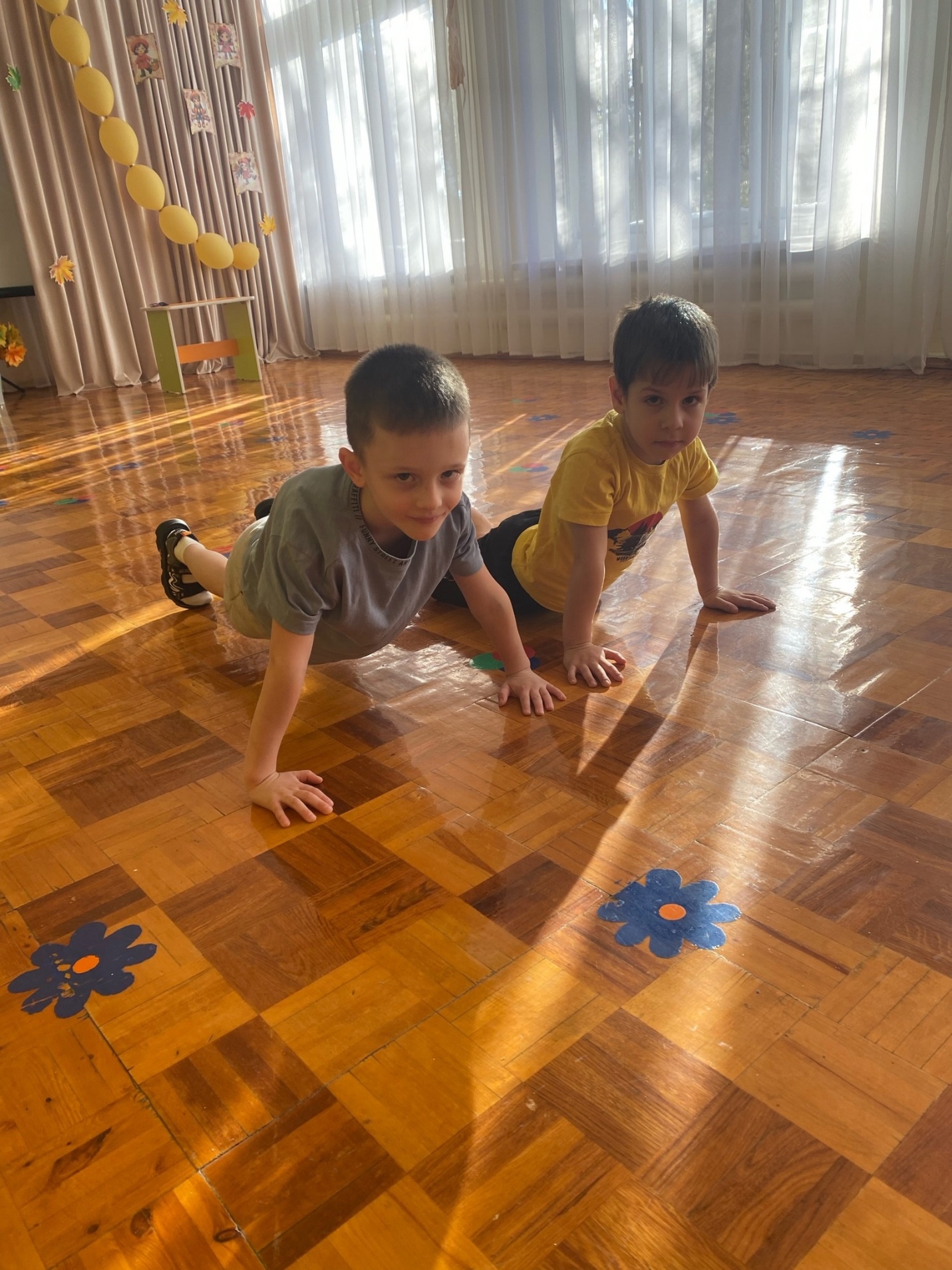 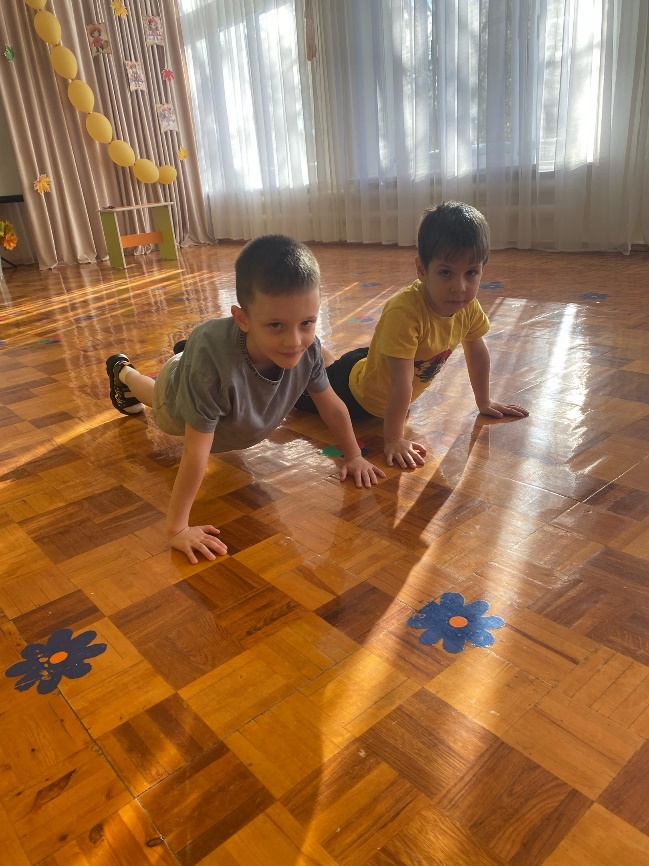 В старшем дошкольном возрасте (5–7 лет) продолжается работа по расширению представлений детей о здоровье и его ценности, оздоровительном воздействии физических упражнений, туризме как форме активного отдыха.
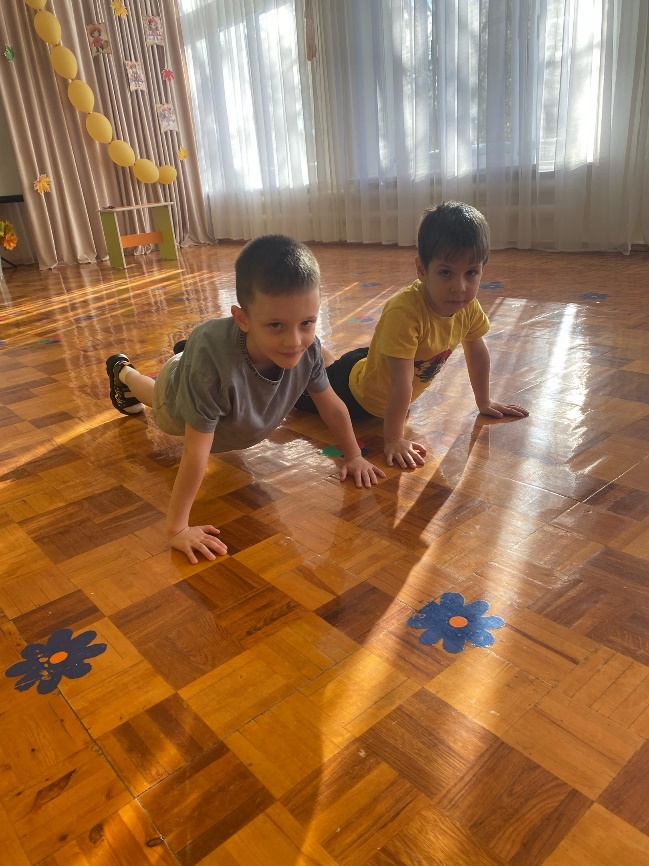 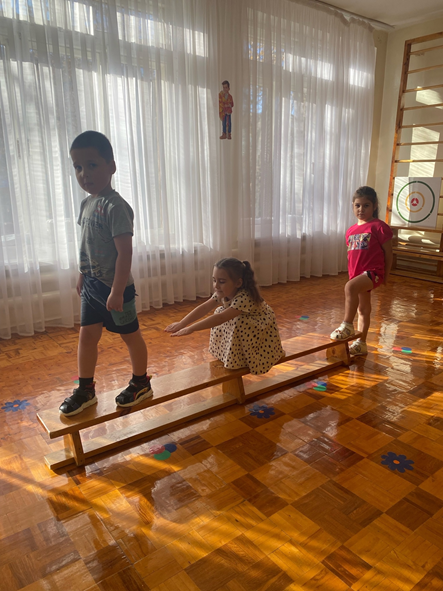 Задачи и содержание образовательной области «Физическое развитие. Формирование основ здорового образа жизни» в соответствии с ФОП ДО
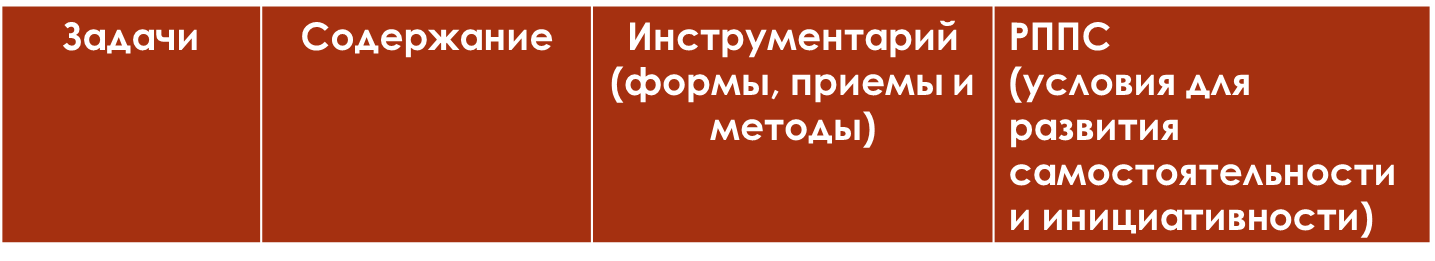 Решение совокупных задач воспитания в рамках образовательной области «Физическое развитие» направлено на приобщение детей к ценностям «Жизнь», «Здоровье», что предполагает:
•	воспитание осознанного отношения к жизни как основоположной ценности и здоровью как совокупности физического, духовного и социального благополучия человека;
•	формирование у ребёнка возрастосообразных представлений и знаний в области физической культуры, здоровья и безопасного образа жизни;
•	становление эмоционально-ценностного отношения к здоровому образу жизни, физическим упражнениям, подвижным играм, закаливанию организма, гигиеническим нормам и правилам;
•	воспитание активности, самостоятельности, самоуважения, коммуникабельности, уверенности и других личностных качеств;
•	приобщение детей к ценностям, нормам и знаниям физической культуры в целях их физического развития и саморазвития;
•	формирование у ребёнка основных гигиенических навыков, представлений о здоровом образе жизни.
Здоровьесберегающий педагогический процесс: 
- процесс воспитания и развития детей дошкольного возраста в режиме здоровьесбережения и здоровьеобогощения;
- процесс, направленный на обеспечение физического, психического и социального благополучия.
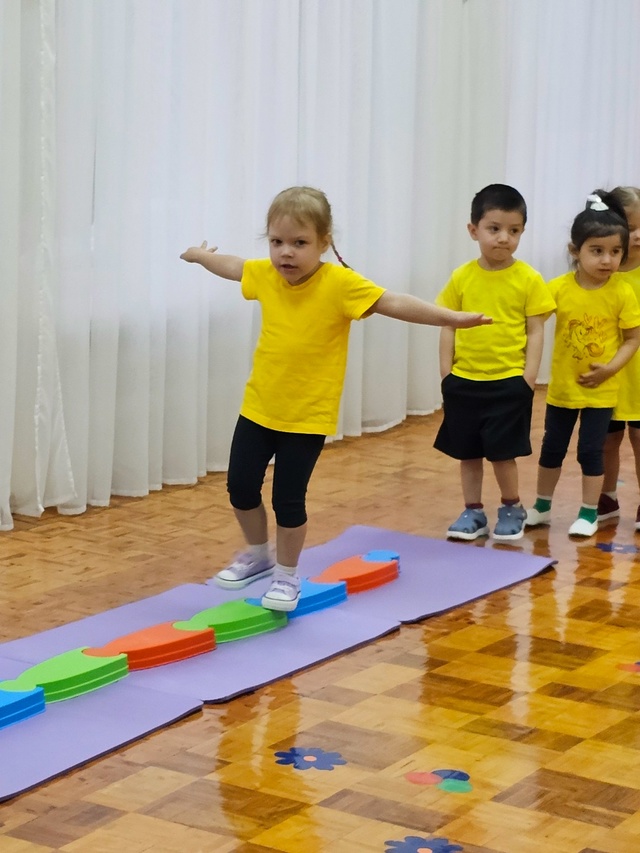 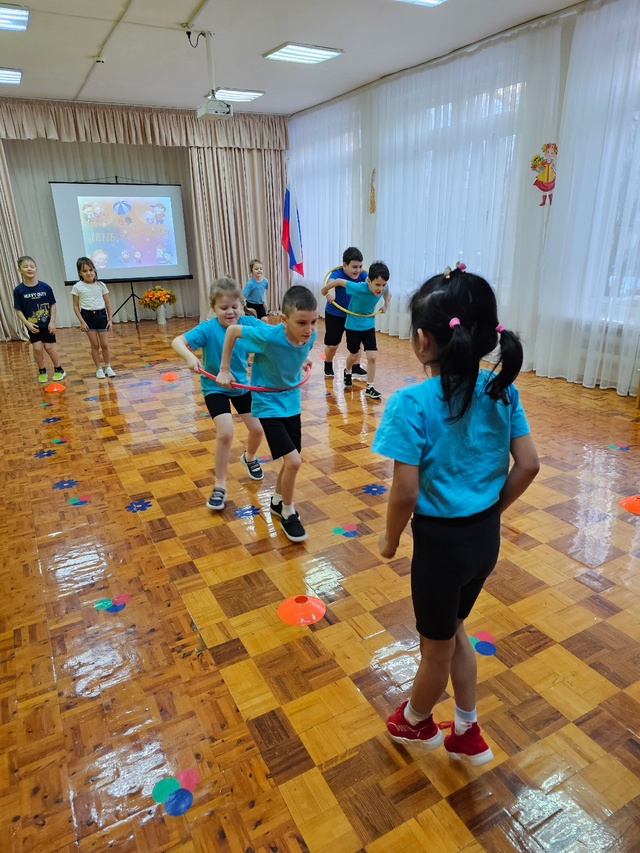 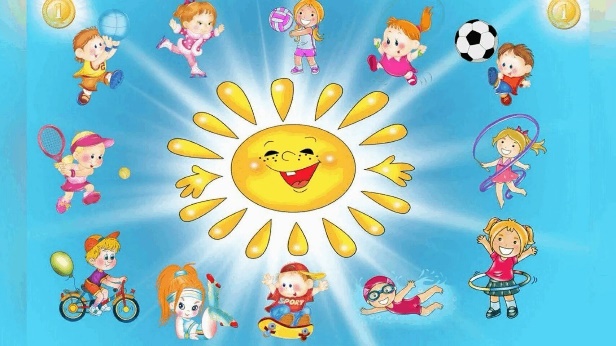 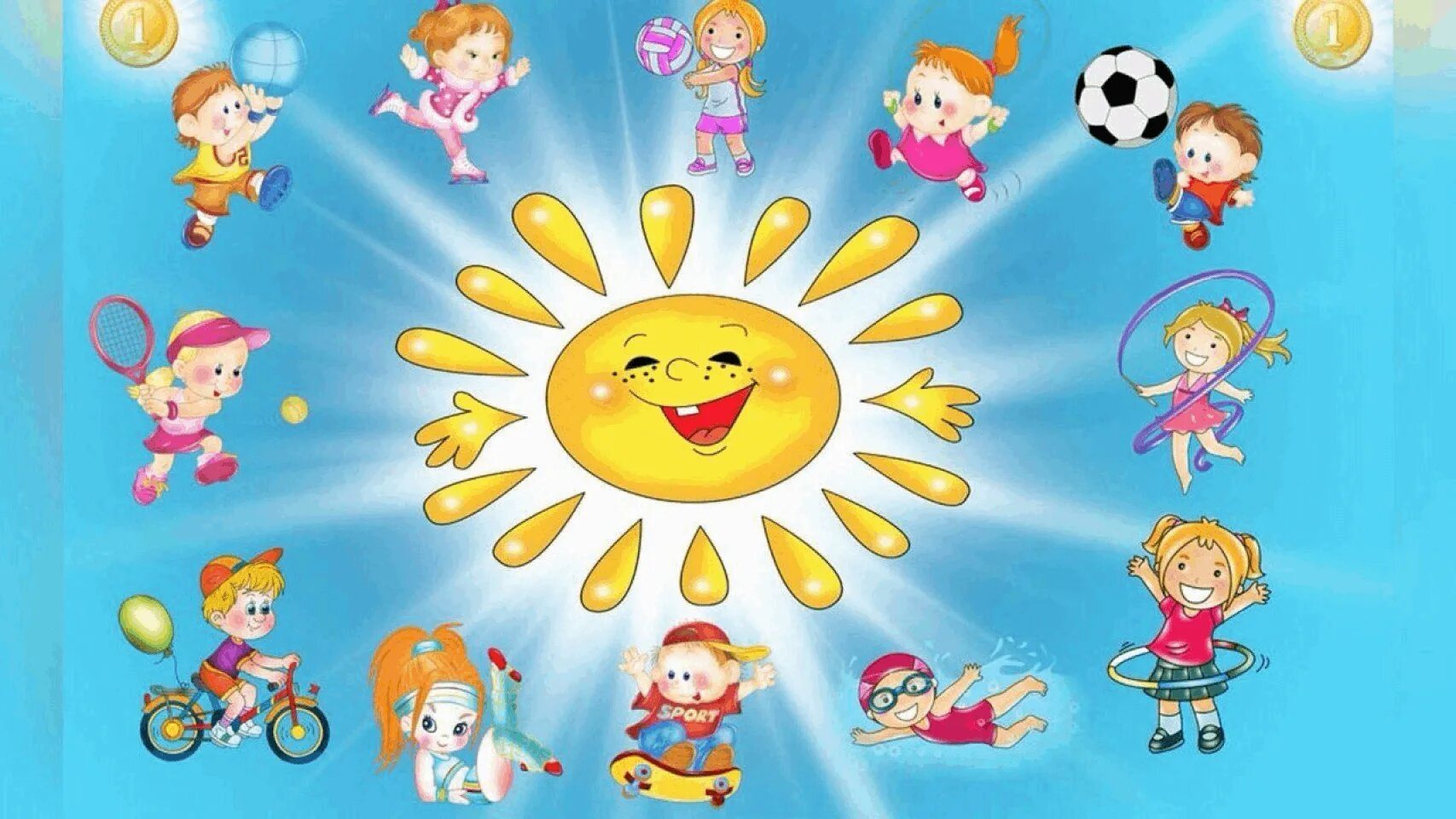 Приобщение детей младшего дошкольного возраста к здоровому образу жизни посредством здоровьесберегающих технологий
Исполнитель:
Воспитатель ВКК
Е.В. Сорокина



МО Краснотурьинск 
2025
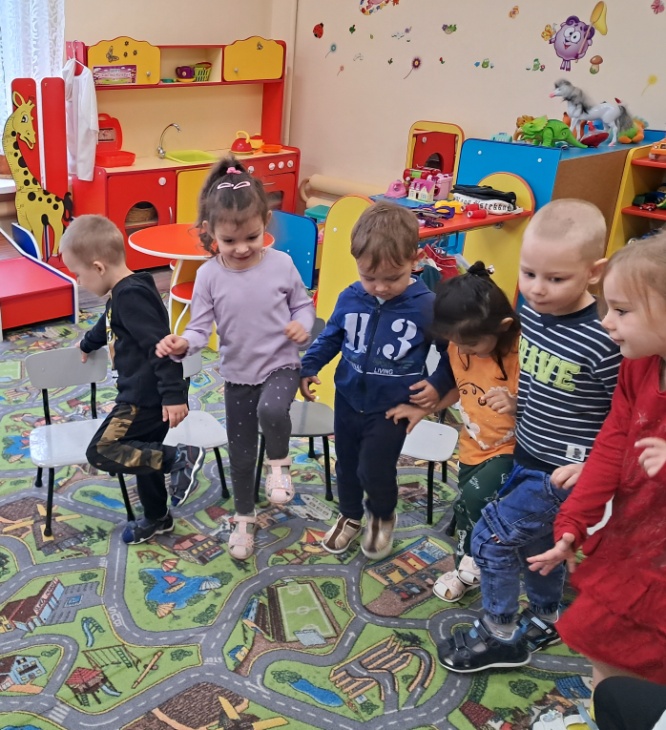 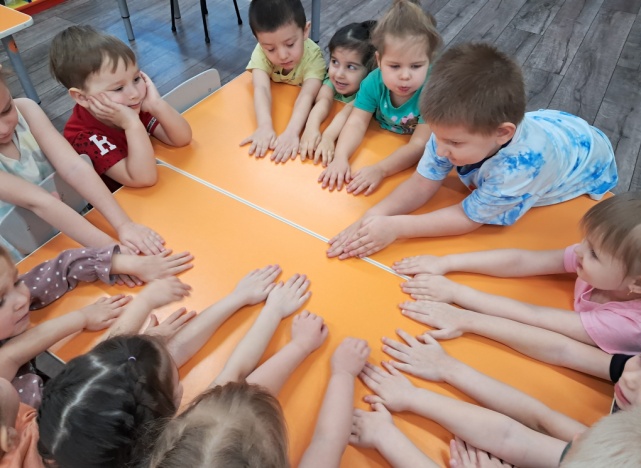 Динамические паузы
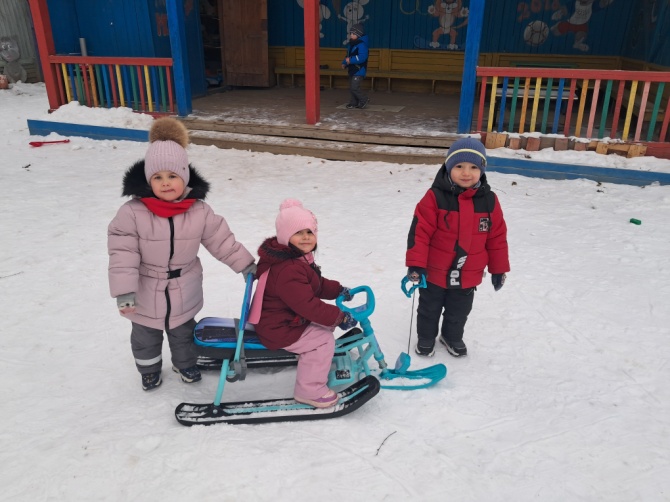 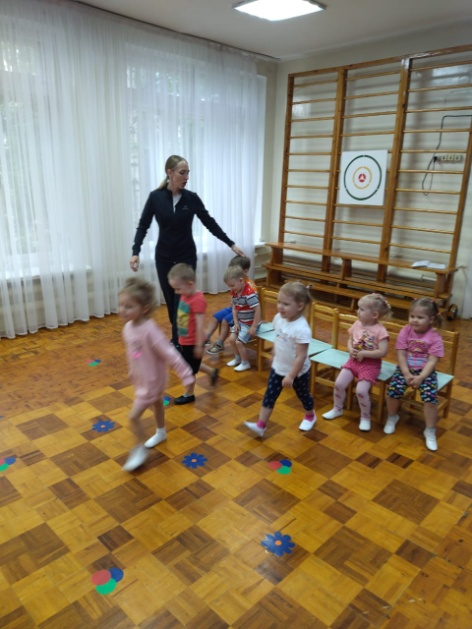 Подвижные и спортивные игры
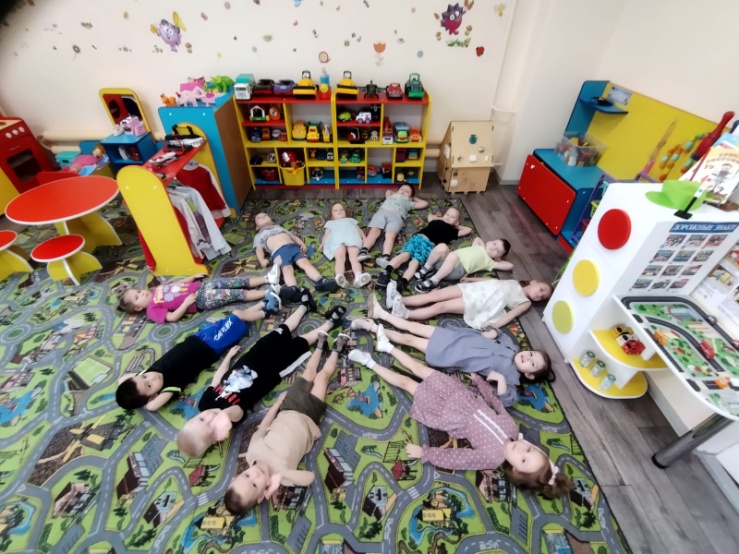 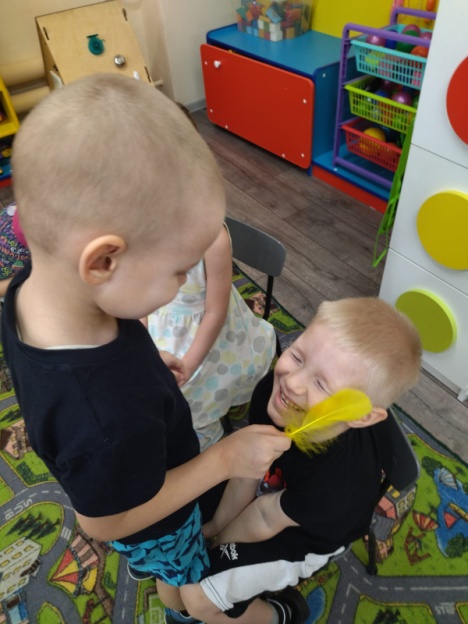 Релаксация
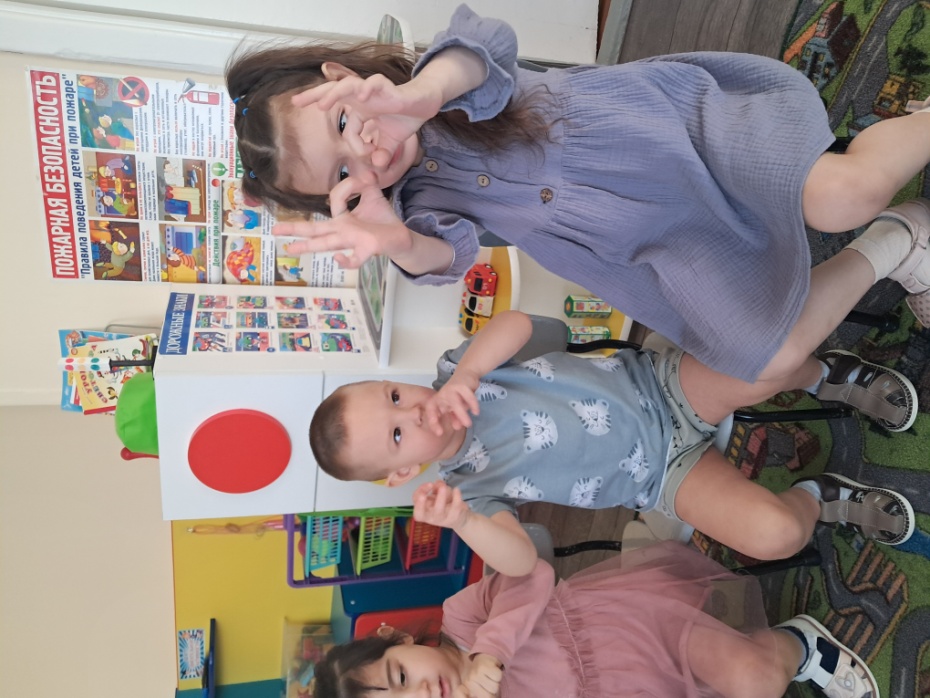 Пальчиковая гимнастика
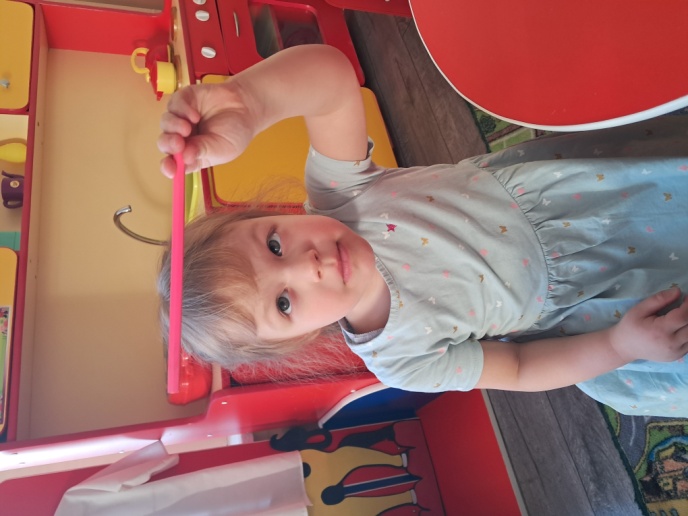 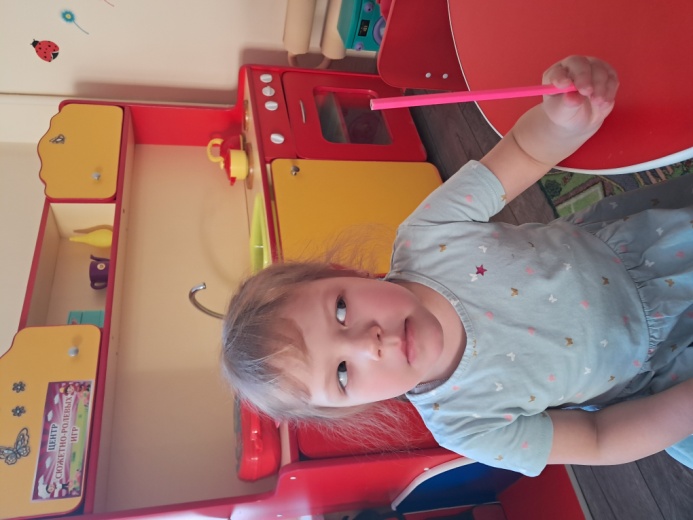 Гимнастика для глаз
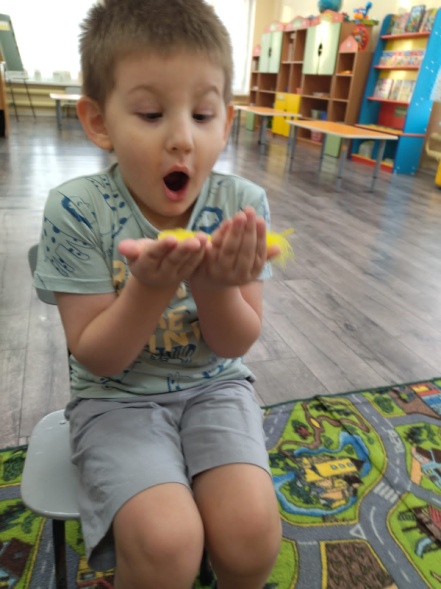 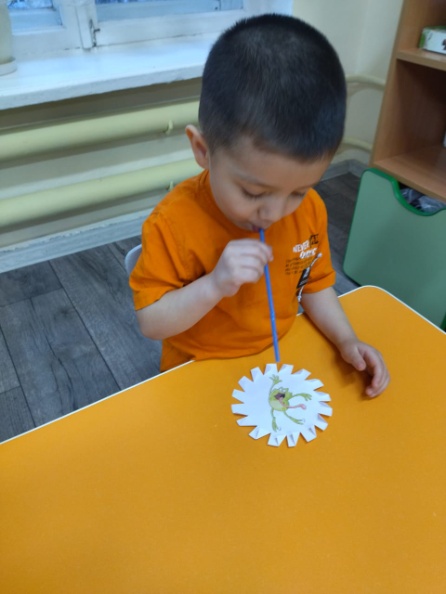 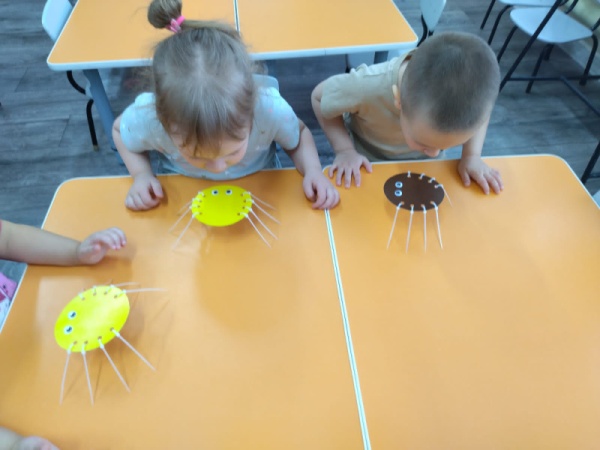 Дыхательная гимнастика
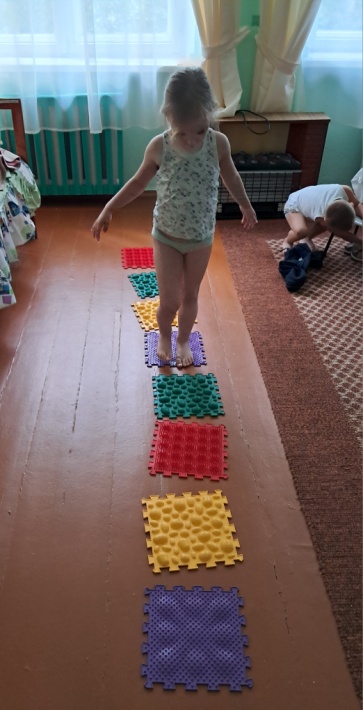 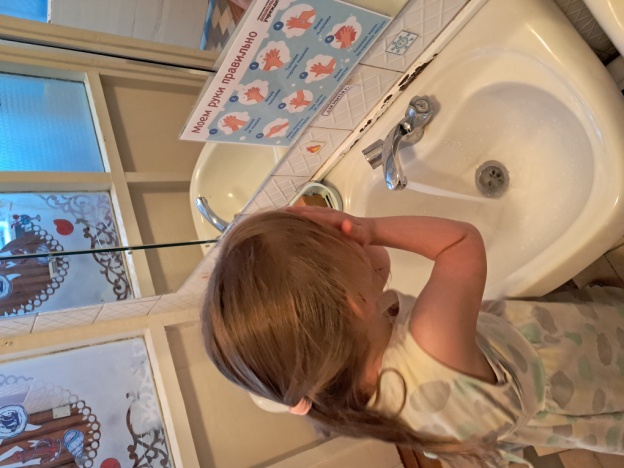 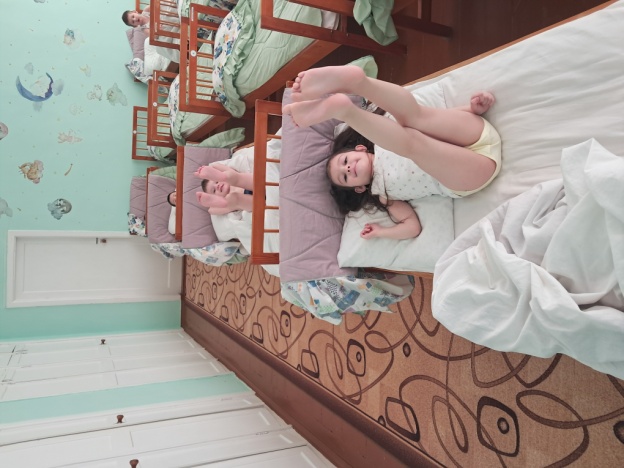 Бодрящая гимнастика
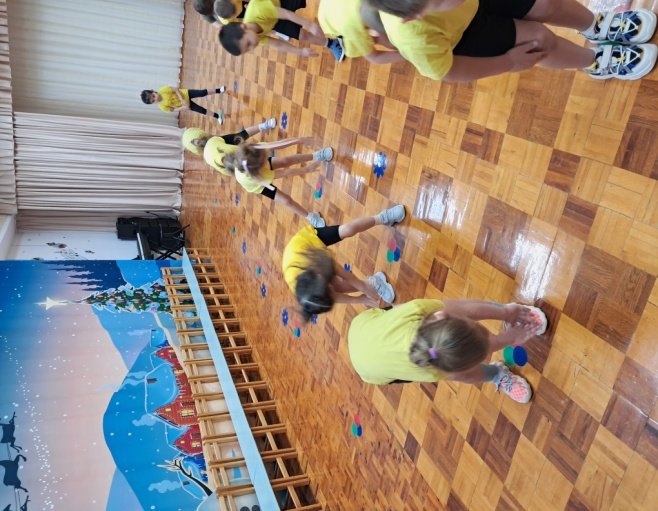 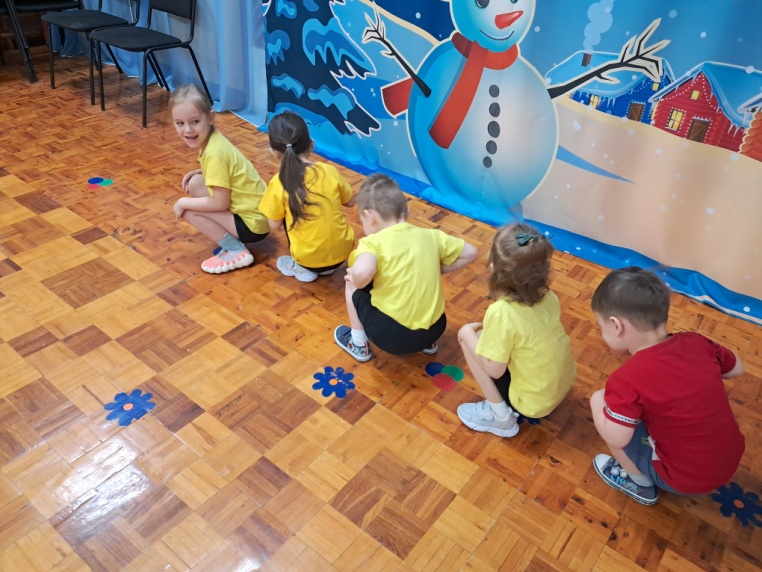 Утренняя гимнастика
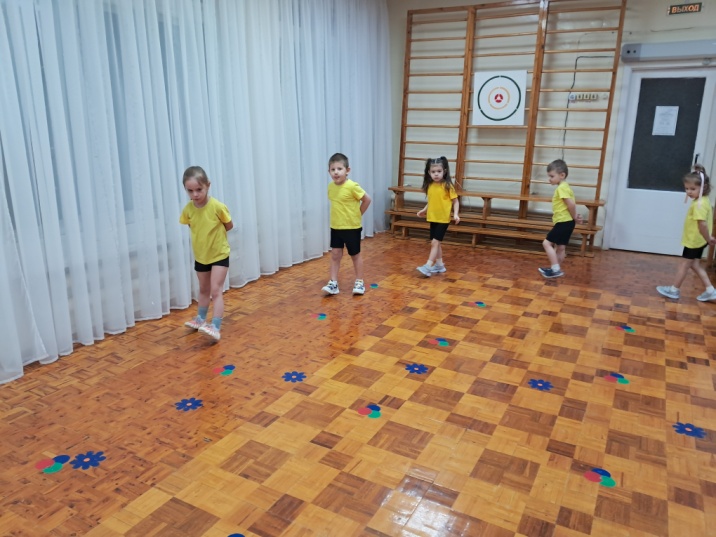 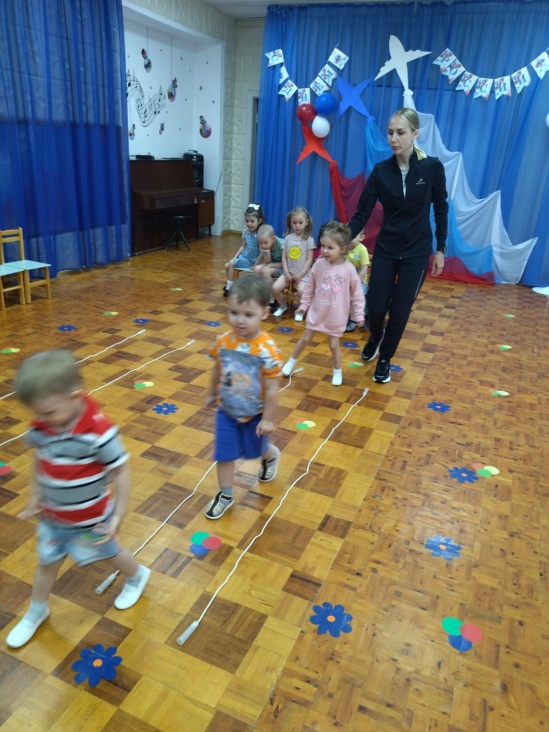 Физкультурные занятия
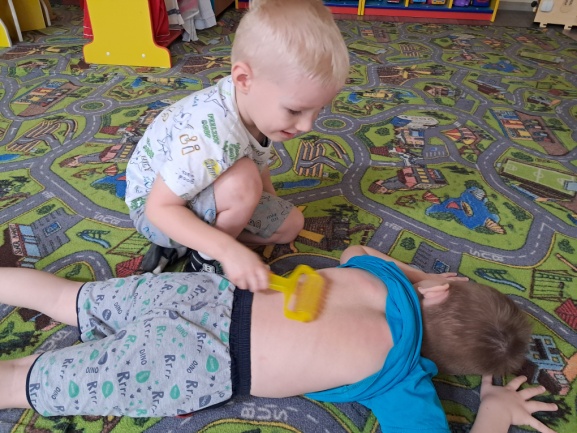 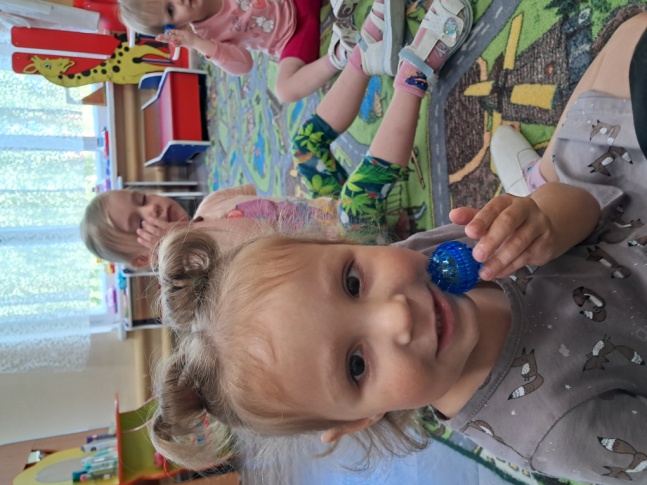 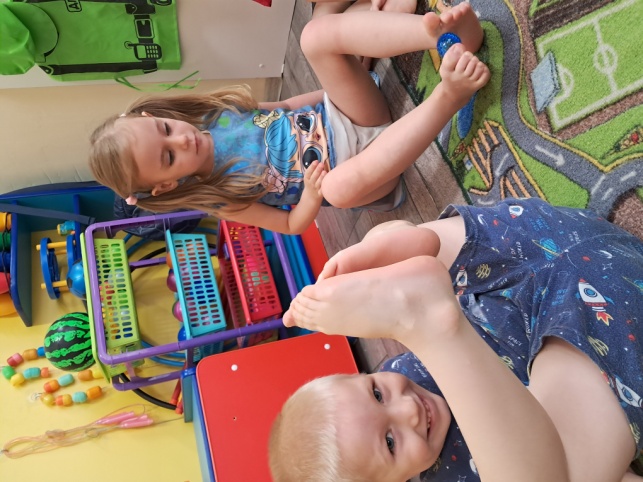 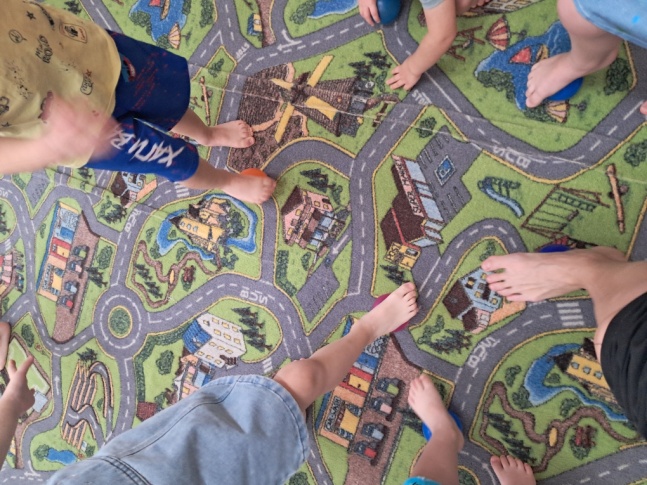 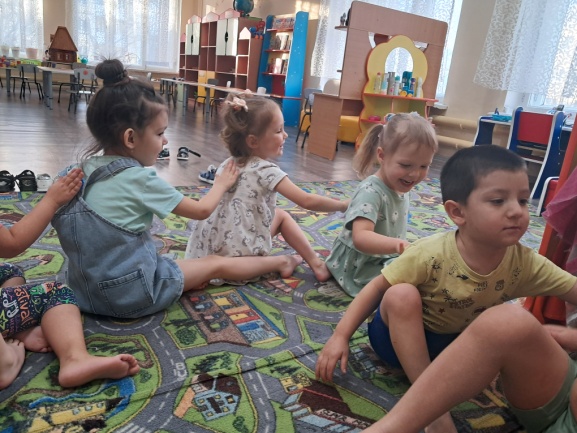 Самомассаж
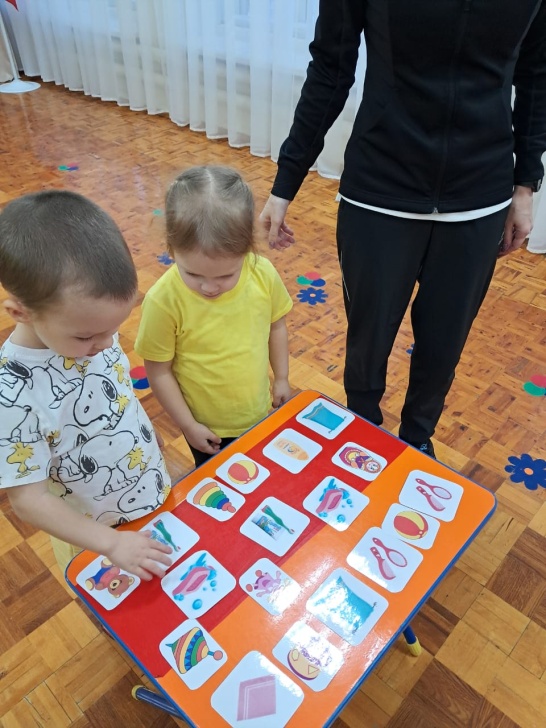 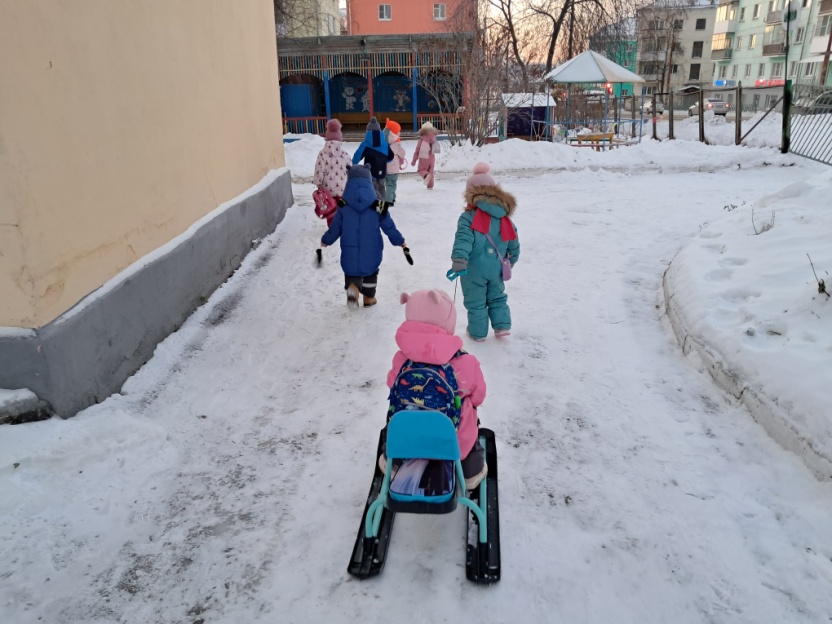 Активный отдых
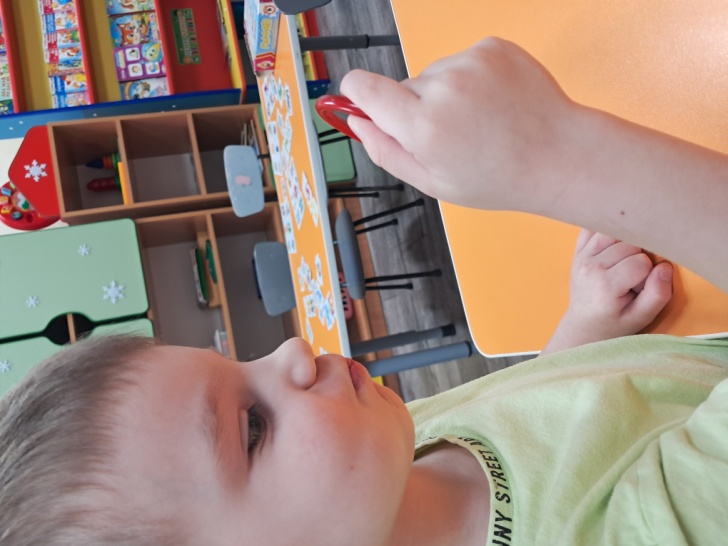 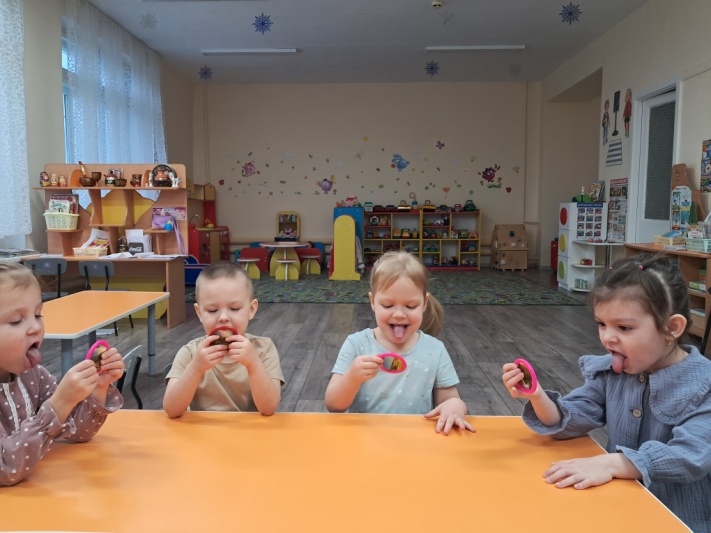 Артикуляционная гимнастика
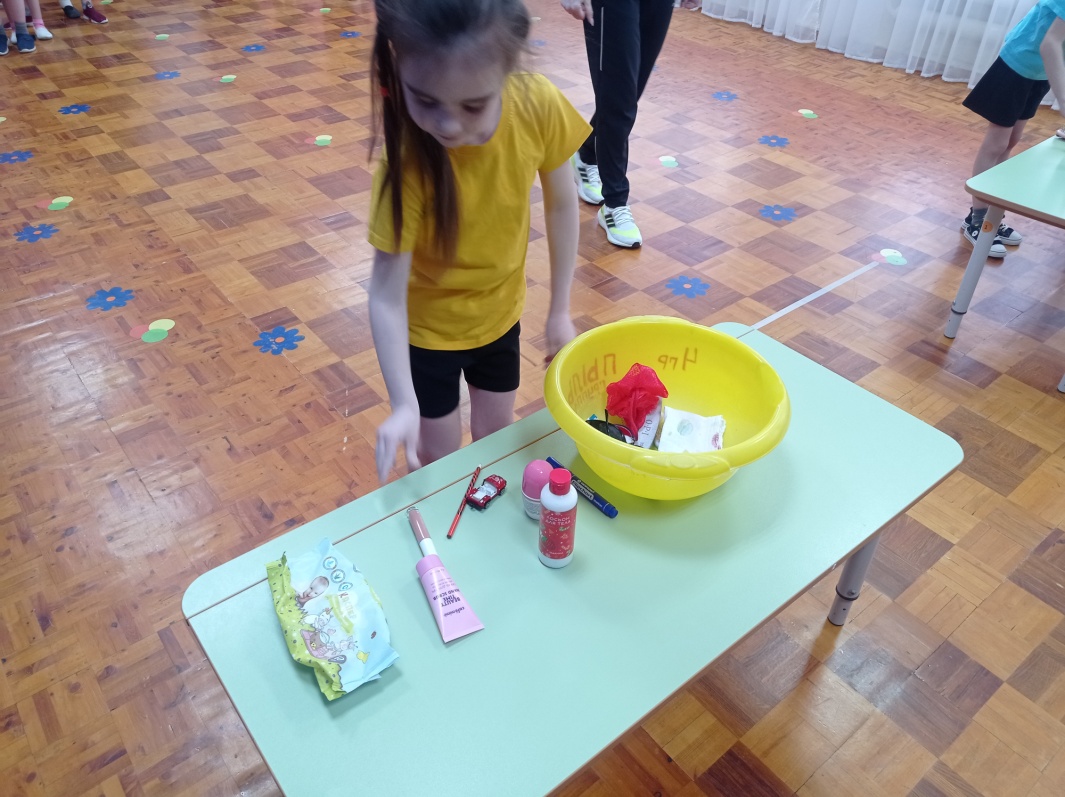 Культурно – гигиенические навыки
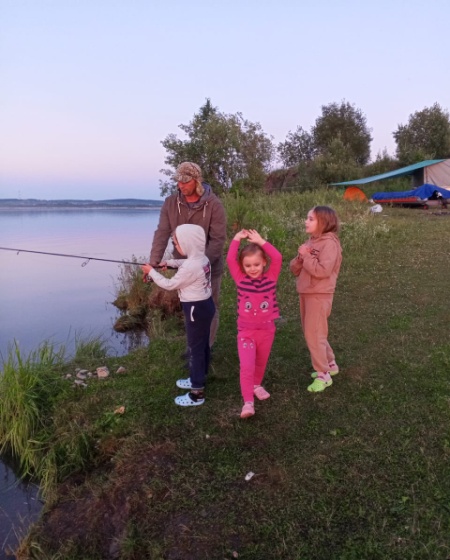 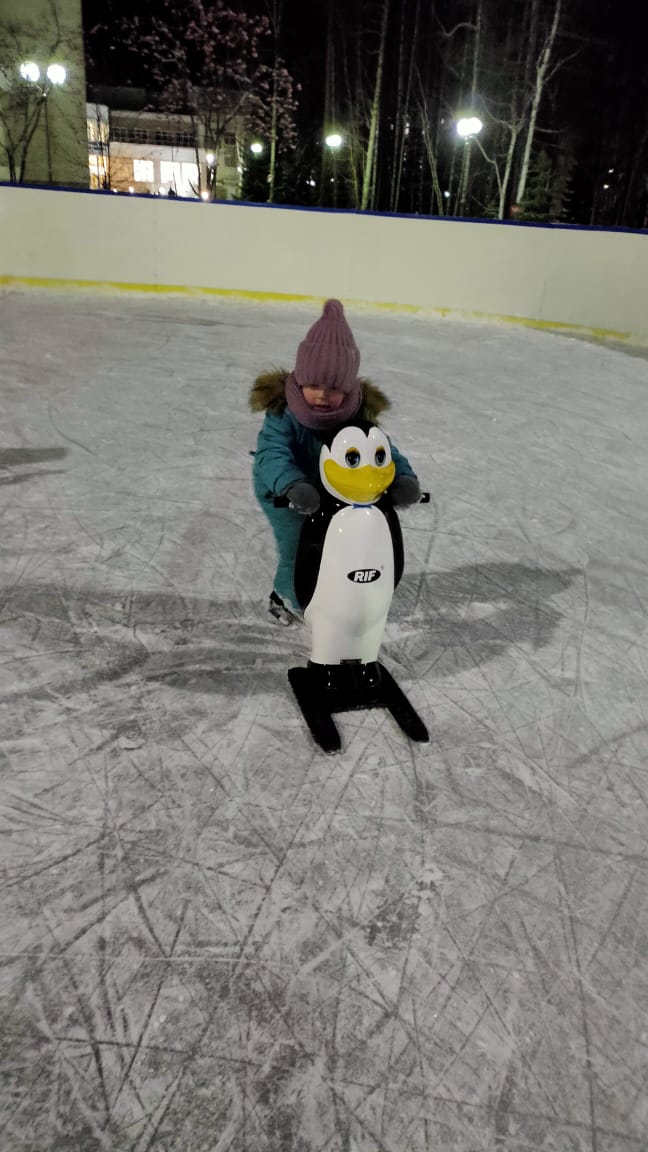 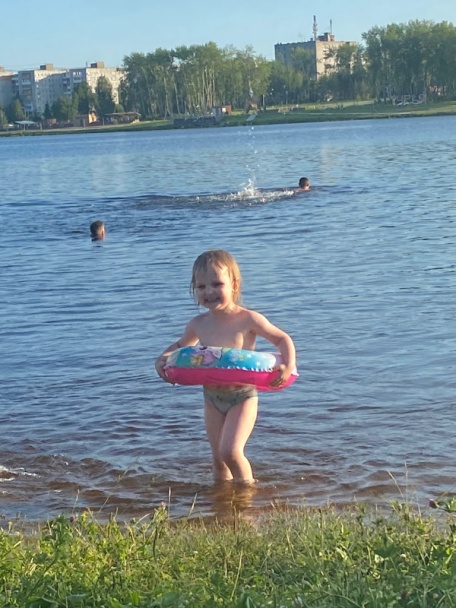 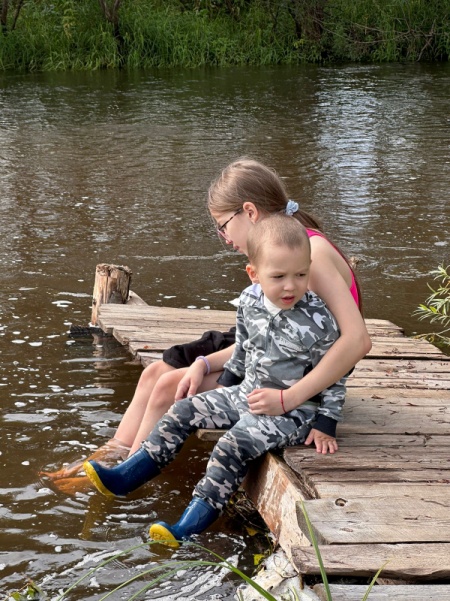 Сотрудничество с родителями
СПАСИБО ЗА ВНИМАНИЕ!